UNIT 3:  DNA and RNAWhat is a mutation and how does it cause changes in organisms?
A mutation is a change in a nitrogenous base sequence (order) of a gene.  (Gene – a particular sequence of your DNA that occupies a specific location on a chromosome and determines a particular characteristic)
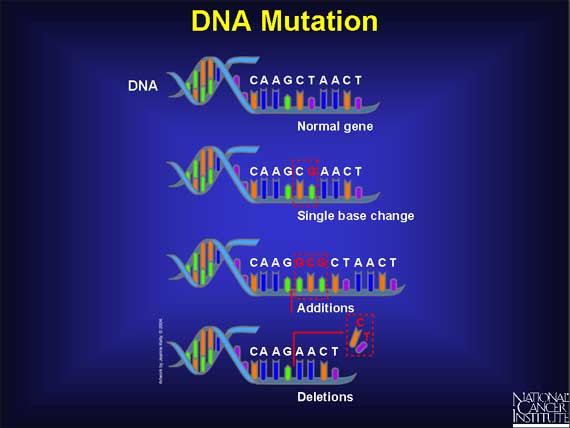 Mutations
When the base sequence of a gene is changed, the amino acid sequence of the protein is also changed (Remember:  amino acids are monomers of a protein)
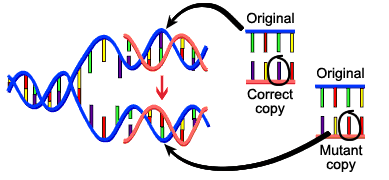 Mutations
A change in an amino acid sequence in a protein may affect its shape (conformation), which could result in a change in the protein’s function.
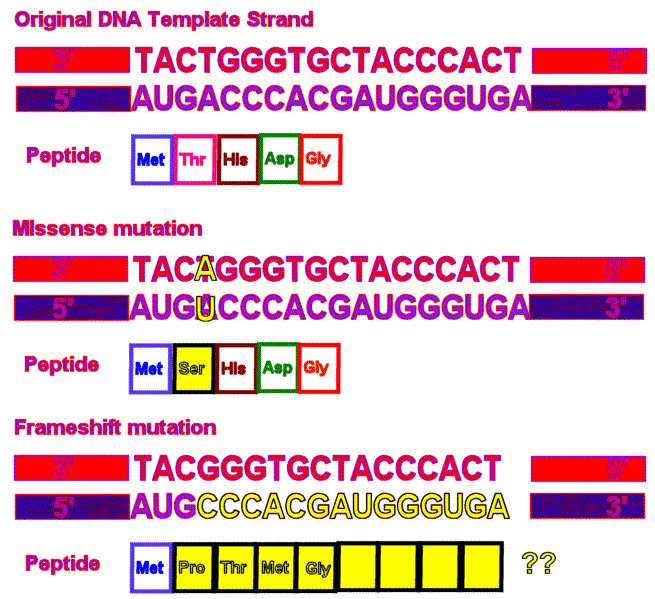 Mutations
Examples of Mutations:
                                                                   Replace G with A: Substitution Mutation
  				Point Mutation
mRNA codons                     

        A
A  U  G  A  A  G  U  U  U  A  G  C  G  C  A  U  U  G  U  A  A
Mutations
Examples of Mutations:
                                                                   Replace G with A: Substitution Mutation
  				Point Mutation
mRNA codons                     
A  U  A  A  A  G  U  U  U  A  G  C  G  C  A  U  U  G  U  A  A
U  A  U  U  U  C  A  A  A  U  C  G  C  G  U  A  A  C  A  U  U 
 
tRNA anticodons
Mutations
The above mutation changes the mRNA codons, which changes the amino acid, which then changes the whole protein.
Sickle Cell Anemia
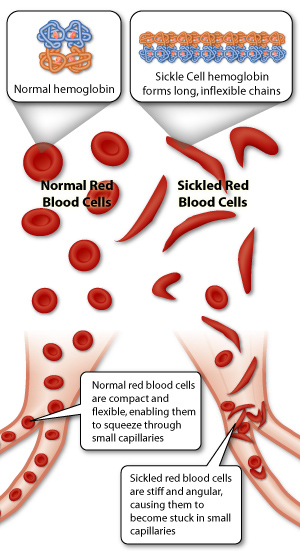 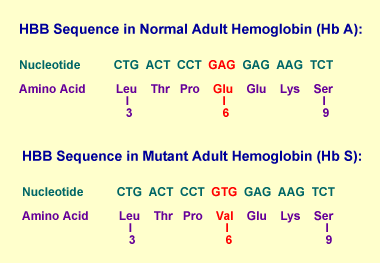 Deletion of U- Frame shift mutation

mRNA codons                                            
A  U  G  A  A  G  U  U  G  G  C  G  C  A  U  U  G  U  A  A
U      C  U  U  C  A  A  C   C  G  C  G  U  A  A  C  A  U   
tRNA anticodons
Mutations
The above mutation changes every amino acid in the protein AFTER the addition or deletion because the whole mRNA strand shifts.
DNA--RNA-Protein
Change in the DNAChange in the RNAChange in the Protein!
Mutations can be:
GOOD!
BAD!
Cause no harmful effects at all!
Chromosomal Mutations:
Four main types:
1. Deletion-
ABC•DEF          AC•DEF
2. Duplication-
ABC•DEF		ABBC•DEF
3. Inversion-
ABC•DEF		AED•CBF
4. Translocation-
AB•CD + EF•GH		AB•GH + EF•CD